Jun 2021
Kompetencije ugrađene u projekte: Obrazovanje se priprema za potrebe današnjeg života.
Ili: "Vremena u kojima se menjaju"(Bob Dylan 1963)
Rolf Gollob
Univerzitet za obrazovanje nastavnika u Cirihu
Švajcarska
rolf.gollob@phzh.ch
The Times They Are A-Changin’ (Bob Dylan - 1963)
Come gather 'round peopleWherever you roamAnd admit that the watersAround you have grownAnd accept it that soonYou'll be drenched to the bone.If your time to you is worth savin'Then you better start swimmin'Or you'll sink like a stoneFor the times they are a-changin’.
rolf.gollob@phzh.ch - June 2021
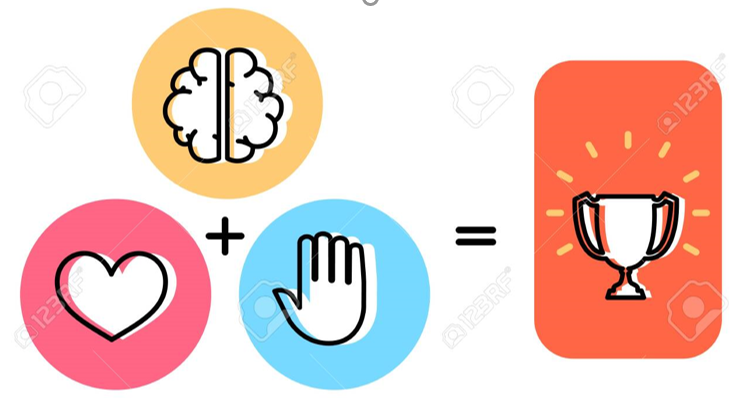 rolf.gollob@phzh.ch - June 2021
rolf.gollob@phzh.ch - June 2021
rolf.gollob@phzh.ch - June 2021
rolf.gollob@phzh.ch - June 2021
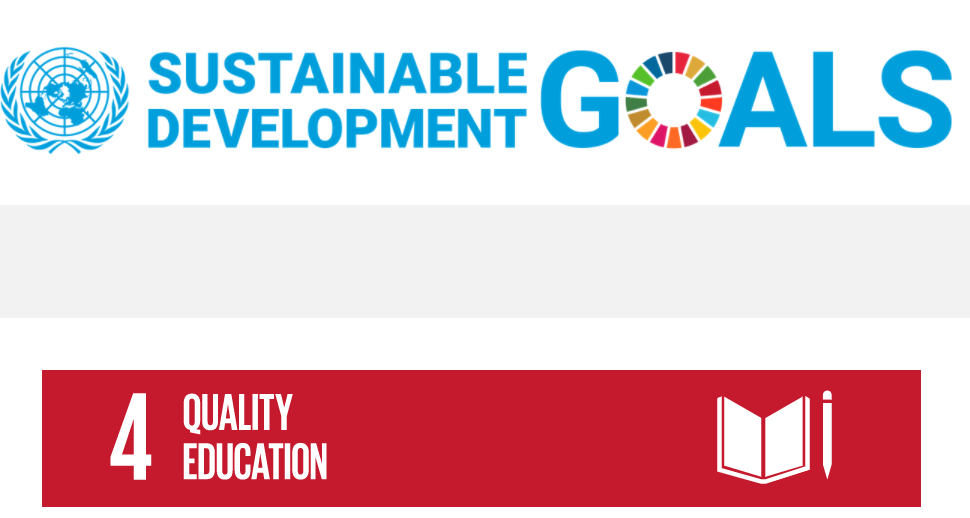 rolf.gollob@phzh.ch - June 2021
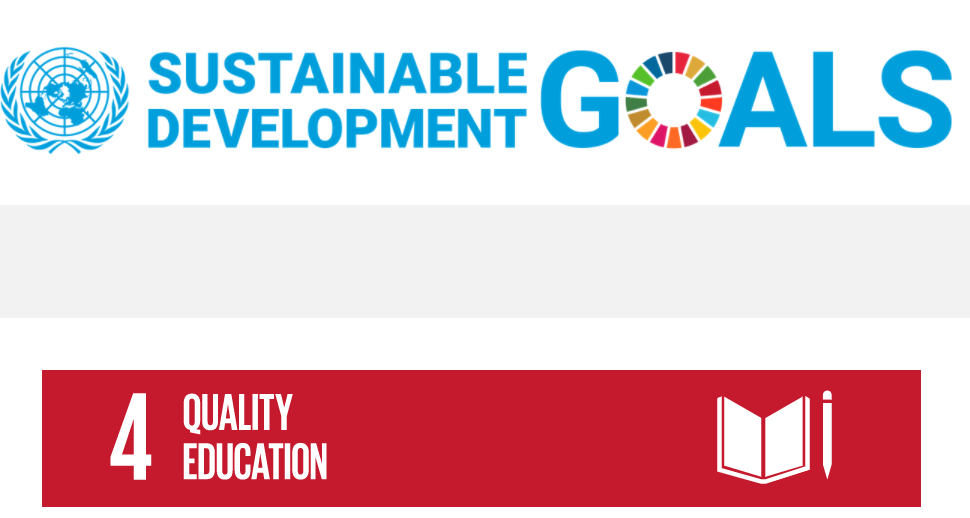 „Osigurajte inkluzivno i ravnopravno kvalitetno obrazovanje i promovišite mogućnosti celoživotnog učenja za sve.“
rolf.gollob@phzh.ch - June 2021
Target 4.4
Do 2030. godine znatno povećati broj omladine i odraslih koji imaju odgovarajuće veštine, uključujući tehničke i stručne veštine, za zapošljavanje, pristojne poslove i preduzetništvo
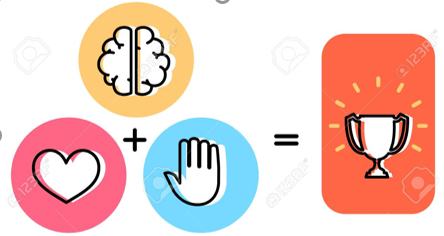 rolf.gollob@phzh.ch - June 2021
Target 4.7
Do 2030. osigurati da svi učenici steknu znanja i veštine potrebne za promociju održivog razvoja, uključujući, između ostalog, kroz obrazovanje za održivi razvoj i održive stilove života, ljudska prava, rodnu ravnopravnost, promociju kulture mira i nenasilja, globalno građanstvo i uvažavanje kulturne raznolikosti i doprinos kulture održivom razvoju
rolf.gollob@phzh.ch - June 2021
„... povećati broj mladih i odraslih koji imaju odgovarajuće veštine ...“

Šta podrazumevamo pod relevantnim veštinama?
Šta se u prošlosti podrazumevalo pod relevantnim veštinama?

Mali pogled unazad u istoriju ...
rolf.gollob@phzh.ch - June 2021
Moja slika škole - moja slika učenja.
Koje slike su mi u mislima? Moje sećanje?

Za koju vrstu učenja se zalaže?

Koliko ovo za mene ima smisla?
rolf.gollob@phzh.ch - June 2021
rolf.gollob@phzh.ch - June 2021
rolf.gollob@phzh.ch - June 2021
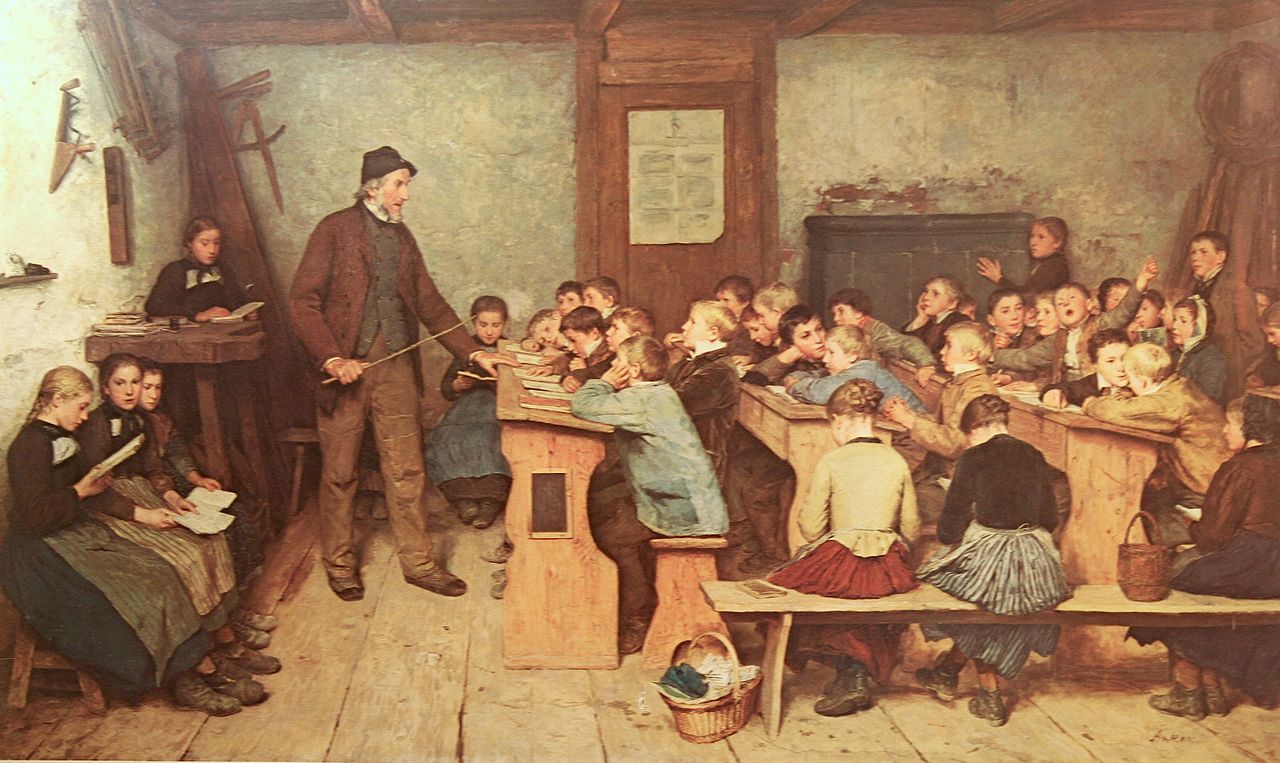 rolf.gollob@phzh.ch - June 2021
Dobar ili loš?
Pogrešno pitanje !!!
Šta je prilagođeno okolnostima?
Kako grupa, društvo najbolje preživljavaju?
Šta čovek mora učiniti da bi živeo / preživeo?
Ko će me naučiti?
Kako se prenosi znanje?
rolf.gollob@phzh.ch - June 2021
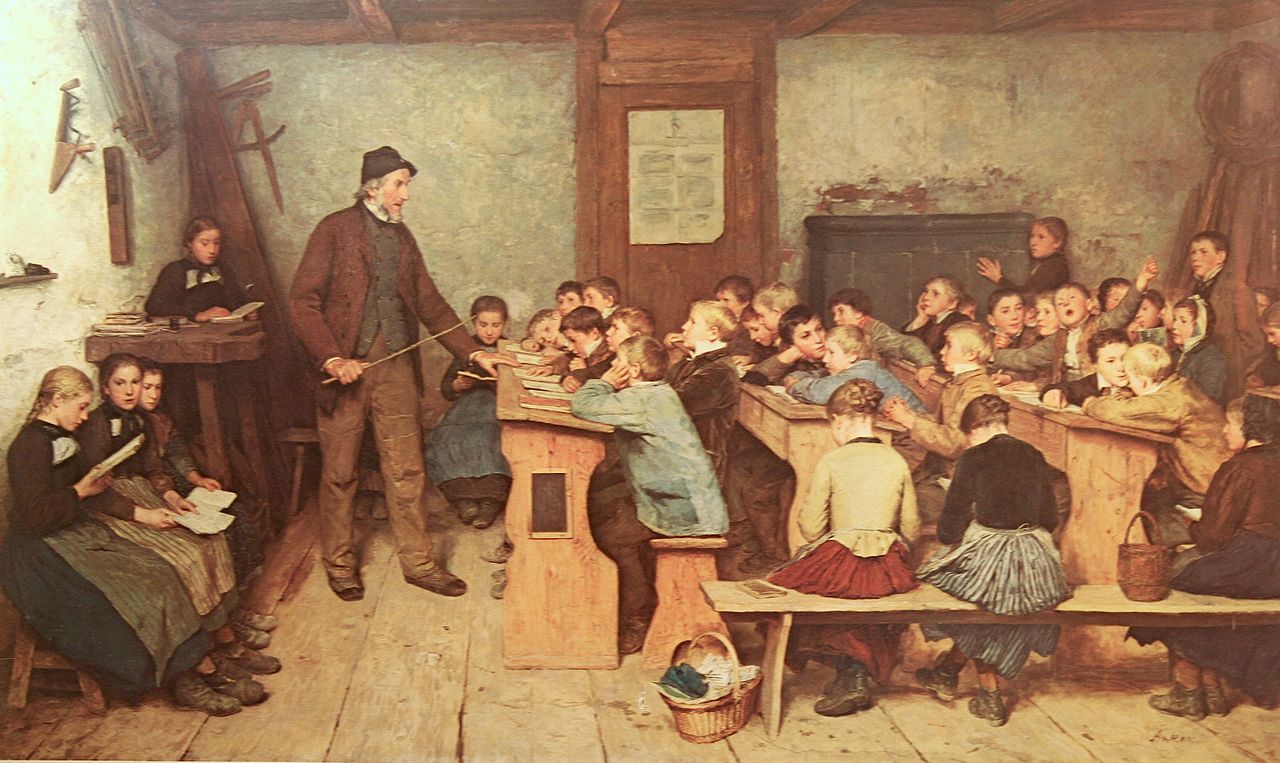 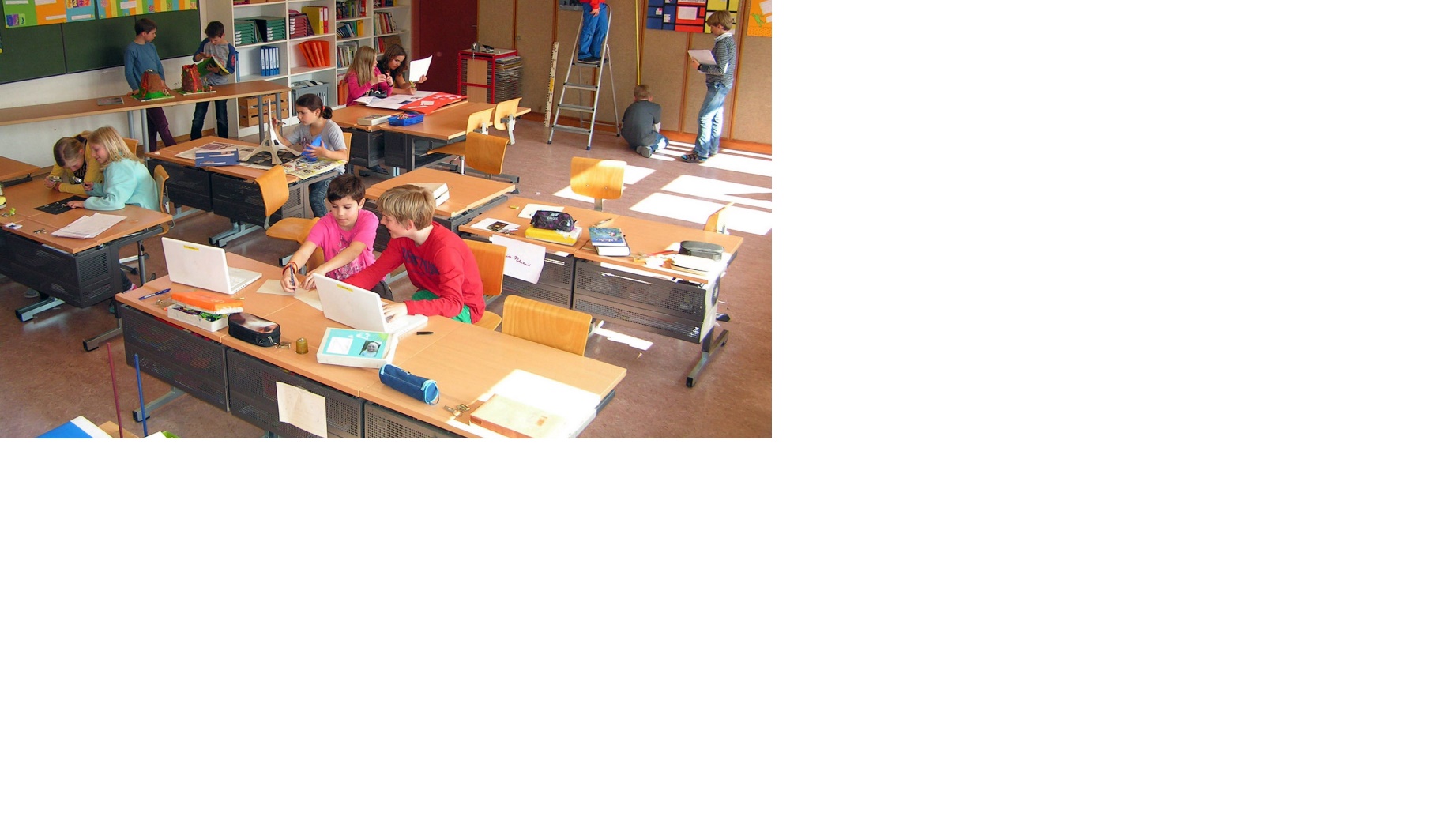 Šta društvo očekuje? Šta „jedan“ mora biti u stanju da uradi?
rolf.gollob@phzh.ch - June 2021
Hladne i vruće opcije...
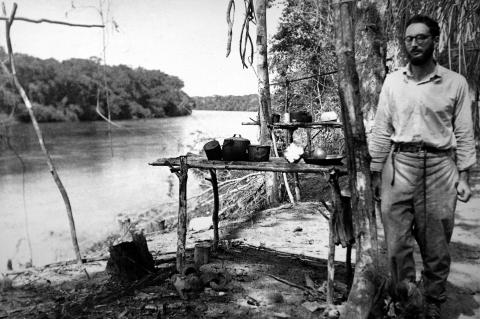 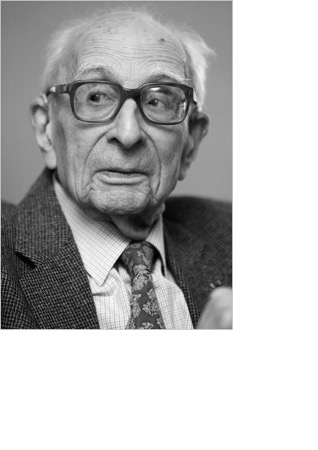 Claude Lévi-Strauss (1908 – 2009)
Brasilien 1930/Frankreich 2008
rolf.gollob@phzh.ch - June 2021
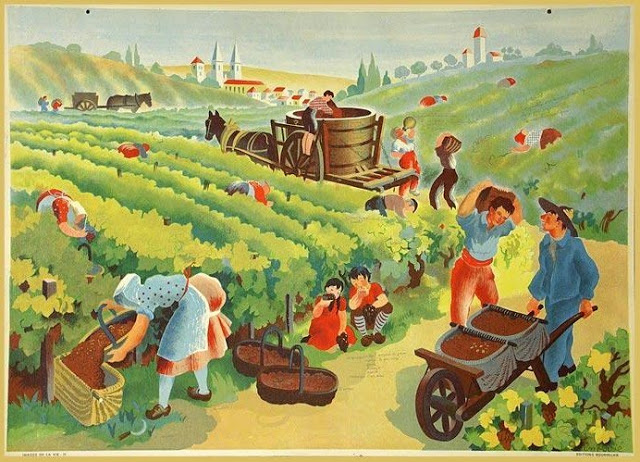 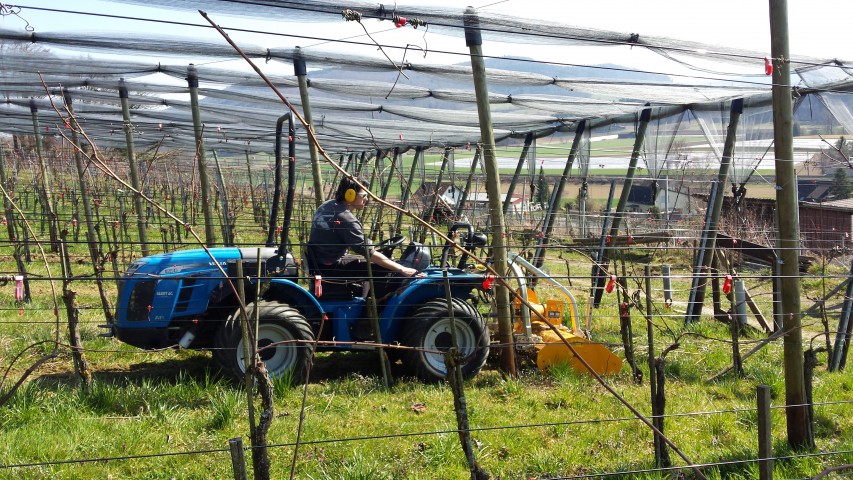 rolf.gollob@phzh.ch - June 2021
[Speaker Notes: Beispiel Rebbau. Beginn 19./20. Jahrhundert.]
Hladne i vruće opcije prema Lévi-Strauss:
Hladna ili vruća društva: Koliko su velika potreba i volja za promenama?

Što je društvo hladnije na skali, to je izraženiji njegov pokušaj da sačuva svoje tradicionalne kulturne karakteristike što je moguće nepromenjenije.

Što je društvo toplije na skali, to je izraženiji njegov nagon za dubokom i brzom modernizacijom.
rolf.gollob@phzh.ch - June 2021
Kada društvo / ljudi uče?
Ljudi uče kad moraju.

Sputnik Šok na Zapadu: 4. Oktobar 1957
Pisa Šok u Švajcarskoj: 4. Decembar 2001
rolf.gollob@phzh.ch - June 2021
Posledice šoka:
Šta bi trebalo da bude u nastavnom programu?

Šta je (još uvek) neophodno?
Šta nam više ne treba?
Šta trebaju deci i adolescentima koji odrastaju u inovacionom društvu?

Pletenje na primer? Kao baka?
rolf.gollob@phzh.ch - June 2021
[Speaker Notes: Der Startschuss für die Kompetenzorientierung als bildungspolitisches Thema stellt der sogenannte «Pisa Schock 2001» dar. Im Dezember 2001 wurden die Ergebnisse der Pisa Studie (2000) veröffentlicht. PISA prüft wie gut Jugendliche Wissen und Fertigkeiten auf verschiedene Problemstellungen anwenden können. Dabei schnitten die Schweizer Schülerinnen und Schüler unter dem OECD- Durchschnitt ab. Diese Erkenntnis wird als „Pisa-Schock“ bezeichnet. 
Dieser PISA-Schock führte dazu, dass die Forderung nach einer besseren Vorbereitung der SuS auf die Anforderungen der Wirtschaft und Gesellschaft auch die Volksschule erreichte. 
Begründung mit Studien zu Trägem Wissen: Man hat gemerkt, dass traditionelle Unterrichtsformen an ihre Grenzen stossen. Wenn SuS die Schule beenden, haben sie zwar viel Wissen erworben, viele Inhalte gepaukt – es stellte sich jedoch heraus, dass sie dieses häufig nur begrenzt anzuwenden wissen in der Berufswelt und dieser Transfer ihnen schwer fällt. 
Zudem ist seither ein vermehrtes politisches und öffentliches Interesse an den Ergebnissen von SchülerInnenleistungen erkennbar. 

2006 stimmte das CH- Stimmvolk über einen neuen Bildungsartikel in der  Bundesverfassung ab, welcher die Harmonisierung des Schweizer Volksschulsystems verlangte. Sowohl das Stimmvolk wie auch die Stände haben den neuen Bildungsartikel in der Bundesverfassung mit 86% Ja-Stimmen angenommen.
Mit der Annahme des neuen Bildungsartikels war auch der Startschuss für Harmos gegeben, wobei das HarmoS-Konkordat am 1. August 2009 in Kraft getreten ist. Es gilt für diejenigen Kantone, welche dem Konkordat beigetreten sind. Durch diese Harmonisierung der obligatorischen Schule werden der Schuleintritt, die Dauer der Volksschule und die Ziele für die einzelnen Bildungsstufen gesamtschweizerisch vereinheitlicht. 
Die von Harmos festgelegten Bildungssstandards, der Reihe nach „Mindeststandards“, „Grundkompetenzen“, und „nationalen Bildungsziele“ genannt, werden in den Fächern Schulsprache, Mathematik, Natur und Technik und im Fremdsprachenunterricht am Ende der 4. der 8. und der 11. Klasse festgelegt und stichprobenweise national getestet und 2011 veröffentlicht.
Lehrplan 21 als Harmonisierungsprojekt zur Einführung an die Kantone übergeben wird (über die Einführung entscheidet jeder Kanton selber). Der LP21 ist kompetenzorientiert aufgebaut und mit den nationalen Bildungszielen (Bildungsstandards) kompatibel.]
Princip u statičnom društvu: Ako NE PRIMENIM znanje i sposobnost svojih predaka, opstanak moje grupe je u opasnosti.
Uspešno učenje znači: Copy & Paste.

Načelo u inovacionom društvu: Ako ne gledam kritično na znanje i sposobnosti svojih predaka, ONDA je opstanak moje grupe u opasnosti.
Uspešno učenje znači: dalje se razvijati.

Budite spremni za nove socijalne, ekonomske, lične situacije.
Budite kompetentni za nepoznatu budućnost.
rolf.gollob@phzh.ch - June 2021
Budite kompetentni ...

... .za nepoznatu budućnost.
rolf.gollob@phzh.ch - June 2021
Definicija kompetencija
„Kompetencije su kognitivne sposobnosti i veštine dostupne ili naučive za rešavanje određenih problema, kao i povezane motivacione veštine, socijalne veštine i sposobnosti za uspešno i odgovorno korišćenje ovih stečenih veština rešavanja problema u promenljivim situacijama.»
(Franz Weinert, 2001)
rolf.gollob@phzh.ch - June 2021
[Speaker Notes: Zu den kognitiven Fähigkeiten eines Menschen zählen u. a. die Wahrnehmung, die Aufmerksamkeit, die Erinnerung, das Lernen, das Problemlösen, die Kreativität, das Planen, die Orientierung, die Imagination, die Argumentation, der Wille, das Glauben, die Emotionen etc.]
Definicija Kompetencija
Kompetencije su
- individualne kognitivne sposobnosti i veštine
- dostupne ili naučljive
- za rešavanje određenih problema
- povezane motivacione veštine, socijalne veštine i sposobnosti
- da se uspešno i odgovorno koriste
- stečene veštine rešavanja problema u promenljivim situacijama.
rolf.gollob@phzh.ch - June 2021
[Speaker Notes: Zu den kognitiven Fähigkeiten eines Menschen zählen u. a. die Wahrnehmung, die Aufmerksamkeit, die Erinnerung, das Lernen, das Problemlösen, die Kreativität, das Planen, die Orientierung, die Imagination, die Argumentation, der Wille, das Glauben, die Emotionen etc.]
Koncept kompetencije učinjen razumljivim:
Kompetencija = znanje + sposobnost + spremnost
Kompetencija = delovanje sa znanjem
Kompetencije se uče na delu i pokazuju se na delu.
Kompetencija je vidljiva samo u aplikaciji.
rolf.gollob@phzh.ch - June 2021
Nema kompetencije bez učinka
Kompetencija: latentna sposobnost osobe da izvrši određeni zadatak npr. mogao bih da govorim grčki da sam hteo.

Performanse: stvarno izvršenje ovog zadatka npr. pokušavam da kupim hleb u Grčkoj i zapravo ga nabavim!
rolf.gollob@phzh.ch - June 2021
Kompetencija naspram učinka
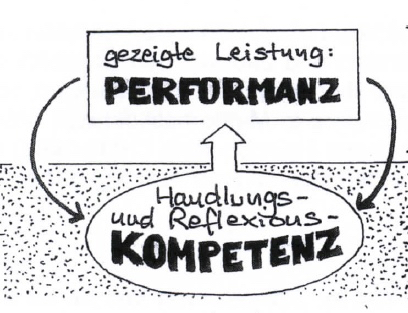 rolf.gollob@phzh.ch - June 2021
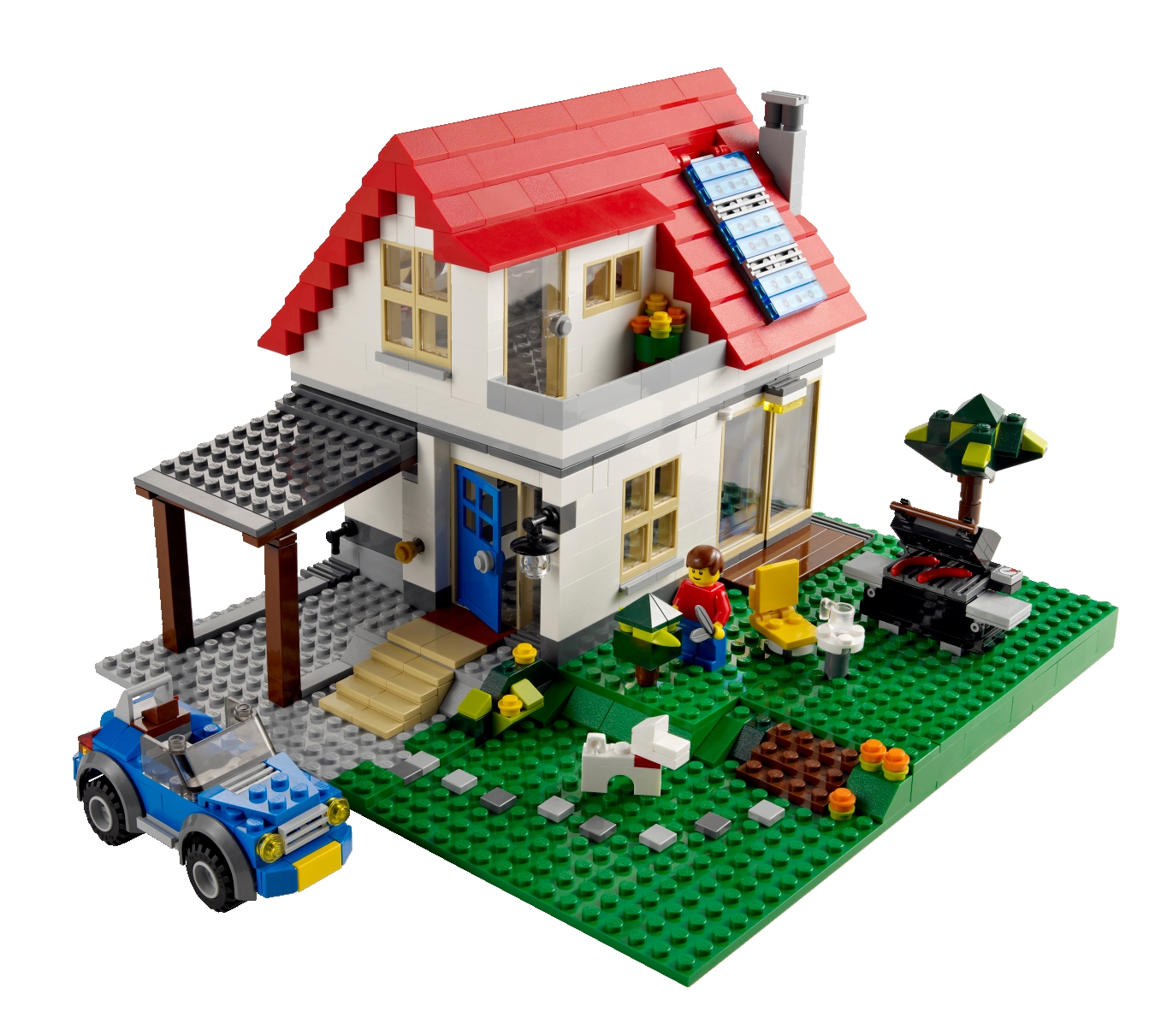 rolf.gollob@phzh.ch - June 2021
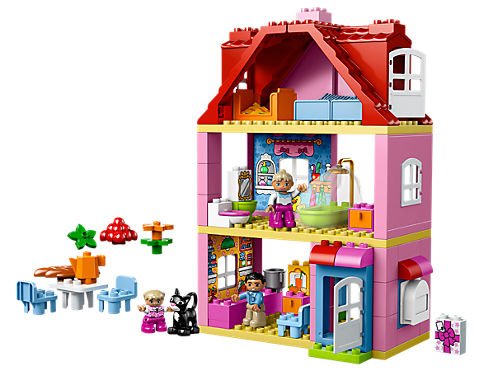 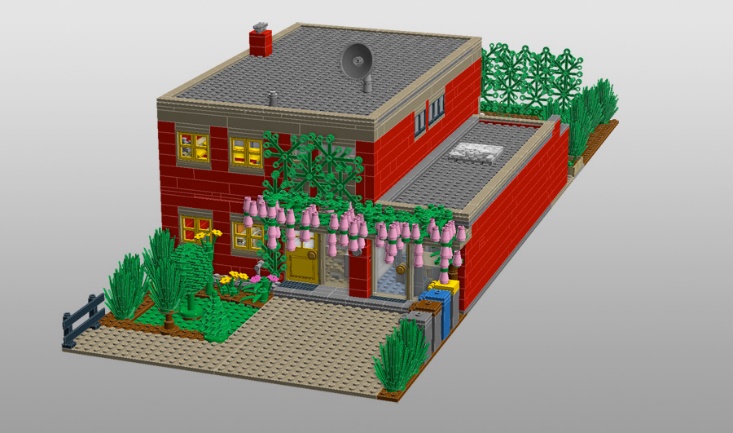 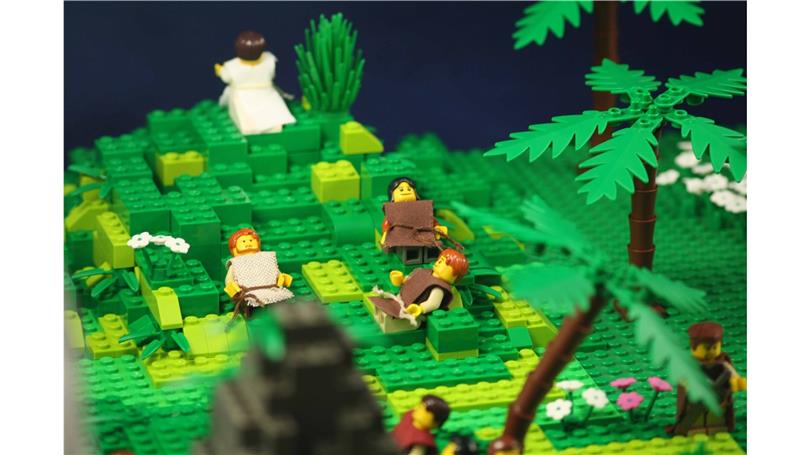 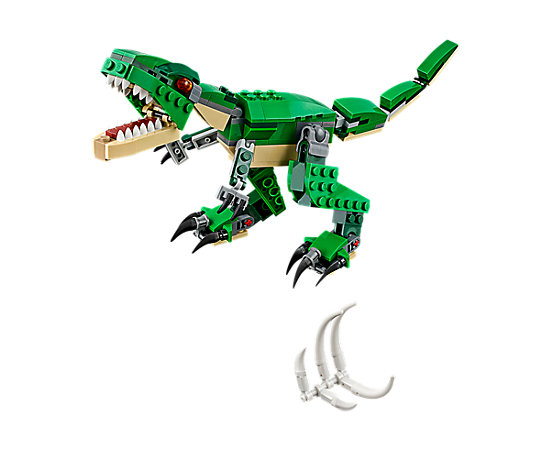 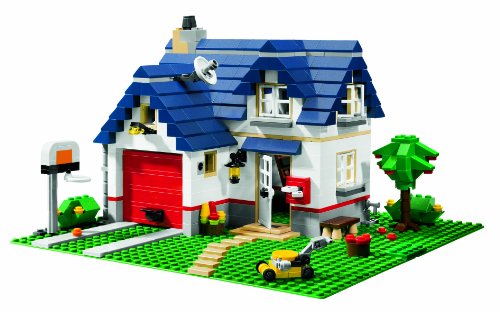 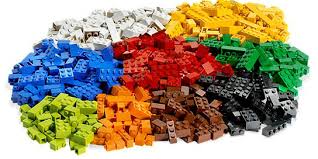 rolf.gollob@phzh.ch - June 2021
Obuka / nastava / udžbenici orijentisani na kompetencije ...
... Zadaci
... Zadaci
... Zadaci
rolf.gollob@phzh.ch - June 2021
Metodologija učenja ...
… Projekti
… Projekti
… Projekti
rolf.gollob@phzh.ch - June 2021
rolf.gollob@phzh.ch - June 2021
Projektno učenje
Projektno učenje generalno opisuje oblik nastave i učenja u kom projektna ideja igra odlučujuću ulogu.

To je pedagoški pristup koji teži većoj bliskosti sa životom, svesti o problemima i interdisciplinarnom razmišljanju, kao i nezavisnosti i spremnosti za saradnju.

Treba je sagledati kao alternativu teorijsko-intelektualnom sužavanju školskog obrazovanja i kao reakciju na frontalnu nastavu.
rolf.gollob@phzh.ch - June 2021
Tri osnovne rečenice:
U orijentaciji prema kompetencijama, u prvom planu su akcije učenika povezane sa aplikacijom.

Ova akcija čini kompetentnost vidljivom (učinak).

Projektno učenje je orijentisano na zadatke i traži blizinu učenja važnog za život.
rolf.gollob@phzh.ch - June 2021
rolf.gollob@phzh.ch - June 2021
Budite kompetentni ...

... .za nepoznatu budućnost.

Verujte učeniku da to učini sam!
rolf.gollob@phzh.ch - June 2021
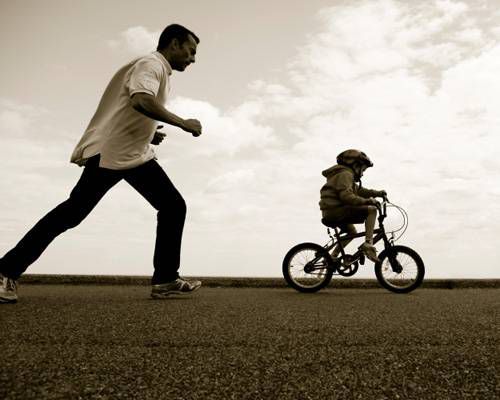 rolf.gollob@phzh.ch - June 2021
«Za gubitnika sadakasnije će biti pobedau vremenima koja se menjaju.» Hvala vam!